TÖOSZ Idősügyi Hálózati ülésA szociális beruházások finanszírozási eszközei banki szemüvegen keresztül
Avagy kiegészítő gondolatok az elkészített vita anyagához
RÓBERT BOLYÁN
DIRECTOR
Budapest, 2021.03.31.
Kiegészítő gondolatok, visszajelzés a vitaanyaghoz
Pénzügyi termékek sokfélesége – nagyon sokféle finanszírozási megoldás van (szabadfelhasználású már nincs)  pénzügyi tudatosság 

Nem fedezetre finanszírozunk (fedezet az szükséges roszz) mi alapvetően a beruházáshoz tartozik

Ha nem fedezetre akkor mi a finanszírozás alapja ? CF-ra finanszírozunk

Árazás BUBOR alapú – minősítés függvénye + 2,5-3 % marge – ma már fix kamatban érdemes gondolkodni, pláne egy ilyen beruházásnál, alapvetően a refinanszírozási forrástól függ

Közokiratba foglalás általában szükséges,

Vállalat / vállalkozás finanszírozása vs. Projektfinanszírozás

Hitelvizsgálati szempontok

Kockázatfajták és azok elkerülése, megértése
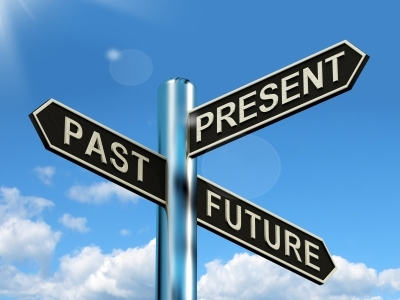 2
Finanszírozás banki alapelvei
A vállalkozás pénzszükségleteinek kielégítését jelenti, forrásteremtést.(elkerülendő a túlfinanszírozás, illetve az alulfinanszírozás)

Elvek:

Rentabilitás  (jövedelmezőség) a legalacsonyabb tőkeköltségek mellett, a legnagyobb pénzmennyiség megszerzése a finanszírozáshoz.

Biztonság:  ha saját forrás aránya meghaladja az idegen forrásét.

Likviditás:  fizetőképesség, mindig álljon rendelkezésre a szükséges pénzmennyiség

Illeszkedés: a források időbeni lejárta legyen összhangban az eszközök megtérülési idejével Pl.. forgóeszközre-rövidlej.hitel

(Social Impact Bankingnél  legyen mérhető kimutatható társadalmi hatás)
3
Kockázatok fajtái (amit egy kereskedelmi bank általában vizsgál)
Különbségek az egyes kereskedelmi bankok között a kockázatkezelési és üzleti stratégiában van.
- Hitelkockázat vagy visszafizetési kockázat,
- Befektetési kockázat,
- Likviditási kockázat,
- Szabályozási vagy dokumentációs kockázat,
- Kamatlábkockázat,
- Országkockázat,
- Valutakockázat / árfolyamkockázat,
- Működési kockázat,
- Csalás kockázata,
- Mérlegen kívűli tételek kockázata,
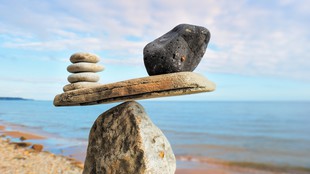 4
Hitelfelvételi gondolatok, banki finanszírozásnál felmerülő kérdések
Ki a célcsoport ? Mire és miért jön létre ? Mire akarnak választ adni ? Mennyire széles a szolgáltatási kör ?

az önmaguk ellátására nem, vagy csak folyamatos segítséggel képes megélni, 
nyugdíjkorhatárt elért idős emberek, 
szellemileg leépült /demens/ személyek 
Szolgáltatásokat tekintve : Napi háromszori étkeztetés
szükség szerint ruházati ellátás, 
Mentális gondozás, foglalkoztatás, ápolás,

Milyen jogi formában és tulajdonosi körrel működtetik ? 

Alapítvány, közhasznú kft, non-profit kft,  önkormányzati vállalkozás,  előnyök – hátrányok
Ez egy üzleti vállalkozás !

A bentlakásos ellátások két fő formája van, főleg önkormányzati, egyházi  fenntartásban:
- az átmeneti elhelyezést nyújtó intézmény,
- a tartós bentlakásos intézmény
(- időskori lakóotthon nem terjedt el- lásd összefoglaló)
5
Hitelfelvételi gondolatok, banki finanszírozásnál felmerülő kérdések II.
Eldöntendő kérdés
Normál ellátás / Állandó felügyeletre szoruló idősügyi ellátás
Demens személyek ellátása - zártabb ellátást, nagyobb felügyeletet igényelnek

Bevételek fő forrása:
lakó által fizetendő térítési díj + állami normatíva (2016 óta változatlan!!!)
Normatíva Idős ellátás : 54.292,-Ft / hó / fő
Demens ellátottak: 64.065,-Ft / hó / fő
Lakók által általában fizetett díjak 100.000 – 150.000,-Ft / hó / fő

A normatívához kapcsolódó létszámot mindig év elején állapítják meg, s a következő évben kell elszámolni a normatívával a tényleges kihasználtság alapján. A különbözetet a következő évben vissza kell fizetni, illetve a MÁK is a következő évben fizeti ki a különbözetet. Az állami normatívák mindig év elején kerülnek megállapításra, de ez évek óta nem változott. Lakók után napi elszámolás van. (NYILVÁNTARTÁS)
6
Üzleti terv  ?!?
Miért van szükség üzleti tervre ?
Az üzleti terv olvasójának a következő kérdésekre kell választ kapnia :

Milyen üzleti vállalkozásról van szó ?
Miért választotta a társaság ezt a társasági formát ?
Mit tud a vállalkozó kínálni ahhoz, hogy vállalkozása működőképes legyen?
Hogyan tervezi vállalkozása indítását ?
Ki fogja a vállalkozást támogatni ?
Hogyan tehető sikeressé a vállalkozás ? Mitől választják Önöket ?
Mire van szükség a vállalkozás tervezésénél ? (információk, eszköz, erőforrás ....)
Üzleti terv elhasználása,
üzleti terv dokumentumai:
Vállalkozás pénzügyi helyzetét bemutató mérleg (balance sheet),
Eredménykimutatás (Nyereség – veszteség)
Készpénz-forgalom tervezés (Cash-flow forecast)
Éves beszámoló (current balance sheet),
Szöveges bemutatás
8
Vállalkozás munkaerő igényessége
Siker egyik kulcsa az emberi erőforrás.

Az emberi erőforrás egyike a vállalkozás erőforrásainak, azonban kiemelt szerepe van az értékteremtés folyamatában.

határozza meg a vállalkozáshoz szükséges munkatársak létszámát,
határozza meg a vállalkozáshoz szükséges munkatársak összetételét,
határozza meg a vállalkozáshoz szükséges munkatársak bérét,
milyen ösztönzési rendszert kíván alkalmazni,
9
Személyi állomány  megoszlása 100 fő ellátott arányában: (tapasztalati becslés)
intézményvezető orvos 	1 
vezető ápoló 				1 
gazdasági vezető 			1 
menedzser 				1 
pénzügyi ügyintéző 		2 
mentálhigiénikus 			2 
általános ápoló 			3 
szociális gondozó 			15 
segédápoló 				5 
szociális segítő 			1 
konyhai kisegítő 			3 
takarító, egyéb kisegítő 	6  						Összesen 41 fő !!!
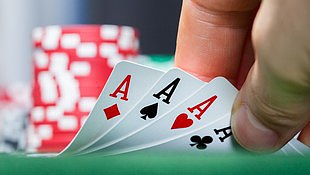 10
Milyen bevételi lehetőségek vannak egy nyugdíjasotthon működésénél ?
Működési támogatások
Normatív állami hozzájárulás
Ágazati pótlék
Egészségügyi pótlék
Minimálbér és garantált bérminimum támogatás (foglalkoztatás, munkanélküli utáni bértám)
(Egyházi kiegészítő támogatás)

Térítési díjak és fenntartói támogatások

Idősek otthona térítési díj
Szociális étkezési térítési díj
Dolgozói étkezési térítési díj
Külső igénybevevők részére biztosított étkezés térítési díja
(Működési célú hitel)

Felhalmozási célú fenntartói támogatások
Belépési díj
Beruházási hitel
Lízing
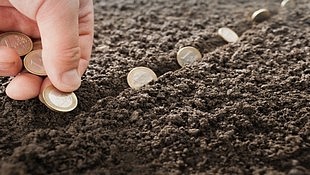 11
Kiadási oldal egy nyugdíjasotthon működésénél
Működési támogatásból finanszírozott kiadások

Személyi jellegű kiadások
Normatíva visszafizetés, elszámolása

Térítési díjból és fenntartói támogatásból finanszírozott kiadások

Anyag, költség, 
igénybevett szolgáltatások  (élelmezés 50-60%, karbantartás, rezsi)
Egyéb ráfordítások 

Felhalmozási célú fenntartói kiadások

Beruházások
Hosszú lejáratú hitelek törlesztése
Lízingtörlesztések
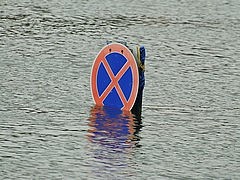 12
Az intézmények szolgáltatásai és néhány extra a megkülönböztetésre
- az ellátott szociális, testi és szellemi állapotának megfelelő gondozás, lakhatás
- az ellátottak egészségi állapotának helyreállítását célzó ápolás, felügyelet
- mentálhigiénés ellátás (lelki gondozás) napi szintű
- egészségügyi ellátás (bentlakók részére) folyamatos, tervezhető

Alapellátáson túl nyújtott szolgáltatásokon kívül egyéb programok, rendezvények szervezését is végzik a lakók részére (pl. házi mozi, teadélután, születésnapi rendezvények, ünnepi megemlékezések, kiállítások látogatása, zenedélután, Istentisztelet  stb.)
Az intézmény a lakóknak napi háromszori főétkezést – ebből legalább egy alkalommal meleg ételt – biztosít. A gondozottak egészségi állapotának megfelelően - orvosi javaslatra – diétás étkezést, speciális étkezést is nyújt.
Az ellátottak elhelyezése többnyire 1 és 2 ágyas szobákban történik az ellátott igényei szerint. A szobák berendezési tárgyai alkalmazkodnak az ellátottak korához, egészségi állapotához, biztosítva az otthonosságot
13
További működésben fellépő különbségek lehetnek
a lakók nyugdíját  kéri / nem kéri az otthonhoz irányítani, a nyugdíj felett a lakók szabadon rendelkezhetnek,
egyszeri belépési díj, van / nincs
orvosi ügyletet és rendelési időt biztosít

Extra előnyök a működésben

Előtanulmány végzése – hosszútávú minden jelentkezőt előgondozásban részesítenek (a beköltözési döntés meghozatal előtt minden kérelmezőt felkeresnek a lakóhelyükön, igény szerint akár több alkalommal is meglátogatnak, hogy számukra megalapozott jó döntés születhessen, biztosítva ezzel a kifogástalan zavartalan működést),
ezeket a lépéseket alkalmazva, a lakókkal a személyes kapcsolat már beköltözés előtt kialakul,
a lakók a havi díjat rendben, megállapodás szerint fizetik, esetleges tartozás miatti behajtási
eljárás indítására nincs szükség.
14
Mi kell egy sikeres hitelfelvételhez  nyugdíjasotthonok  alapításánál, működtetésénél ?
Piac, piac validálása és a célcsoport pontos meghatározása

Méretgazdaságosság nagyon fontos (bevétel – költség)

Hosszútávú stratégia, folyamatok

Elkötelezett stabil tulajdonosi kör

Szakmai alapú – elkötelezett személyzet, partnerek

Vezetés szakmai tapasztalata, esetleges utódlási kérdések

Alapvető szolgáltatásokat belső erőforrásból vagy külső partner segítségével oldják meg (élelmezés, háziorvosi szolgálat, kiegészítő szolgáltatások…) REFERENCIÁK !!!!
15
Köszönöm a megtisztelő figyelmüket!
KÉRDÉSEK ?
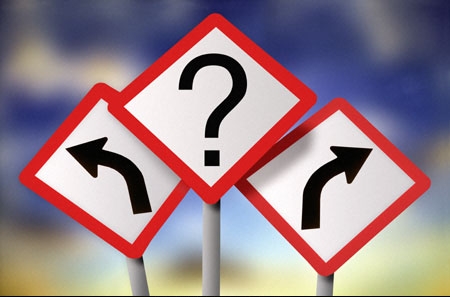 16